Delegation of Human Resources Signing Authority
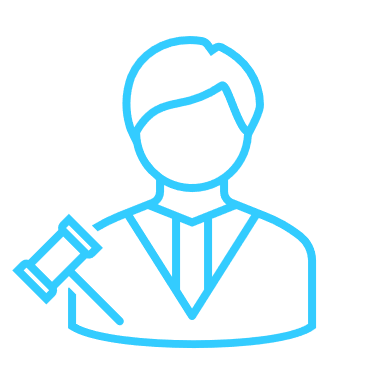 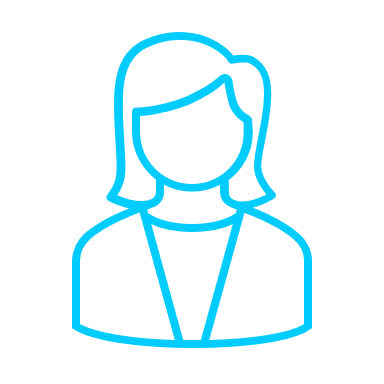 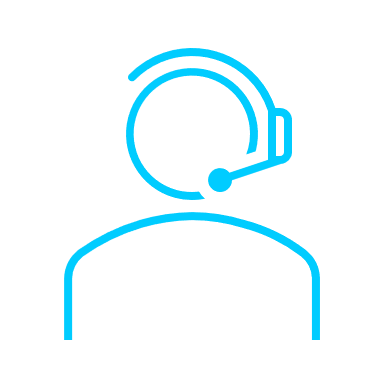 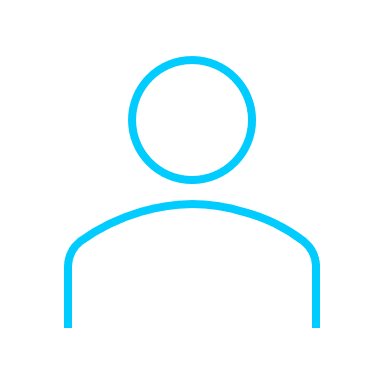 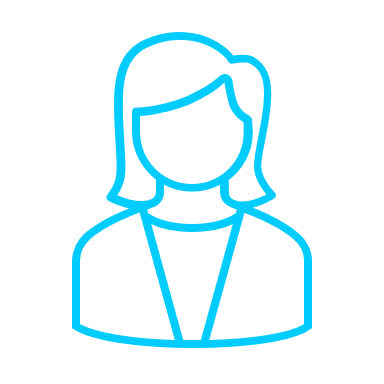 Employee
Manager
Chief Administrator
Manager
Training Coord.
Request delegated human resources signing authority for the employee via the Arrival Form or by sending an email to Training-Formation@tribunal.gc.ca
Notify and confirm to the Mandatory Training coordinator that all courses have been completed and that the employee holds a valid financial delegation
Forward the request to the HR Staffing team who will coordinate with the Chief Administrator’s office
Sign letter authorizing human resources signing authority
Complete the appropriate mandatory training and be in possession of an active specimen signature card (financial signing authority)
TRAINING
Managers and Executives